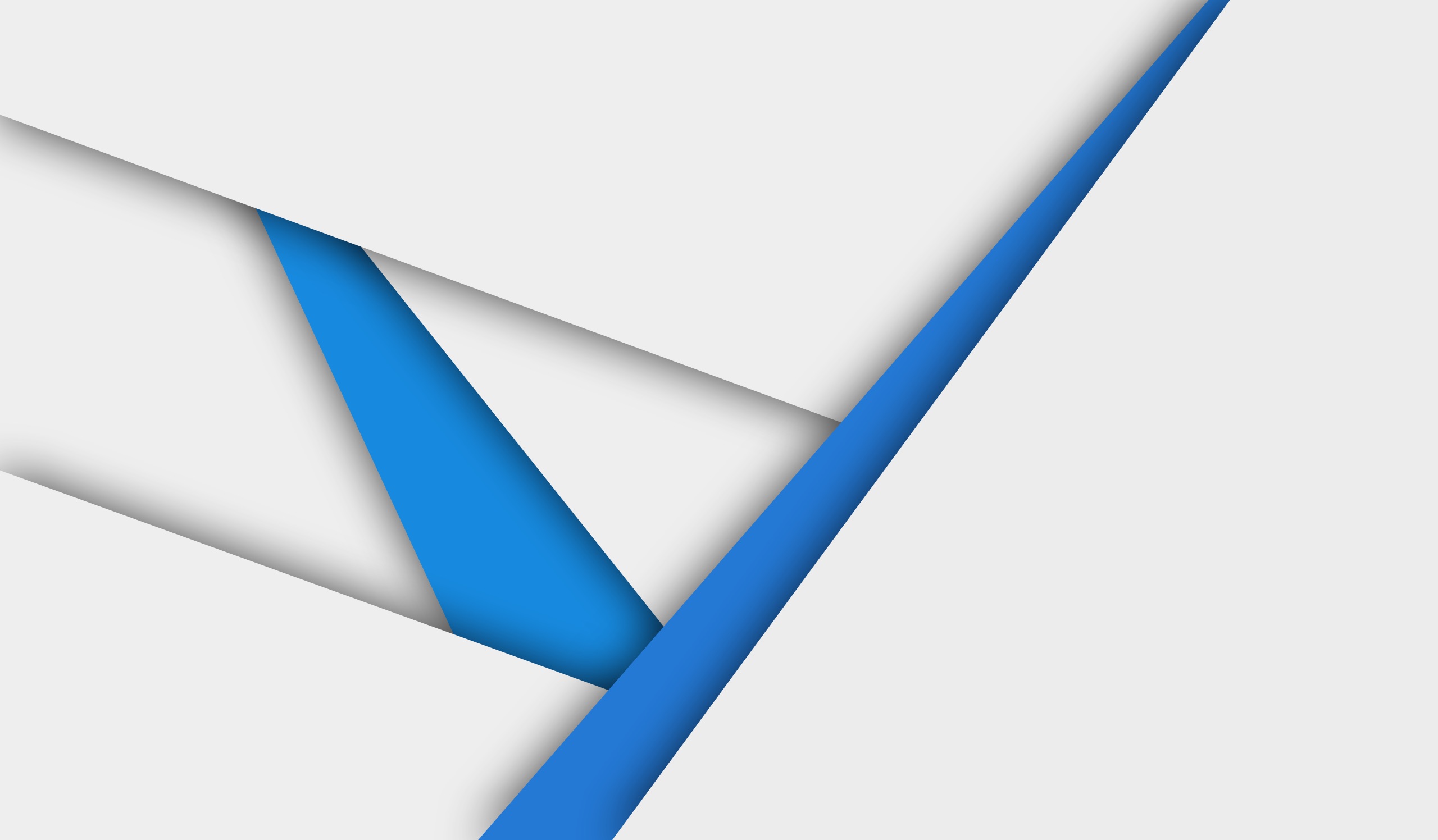 Úvod do finské kultury
Pojmy a dojmy
1) finská kultura jako „národní kultura“ (kansalliskulttuuri)
2) „velká“ a „malá“ tradice (Kai Laitinen)
3) finská kultura x kultura Finska
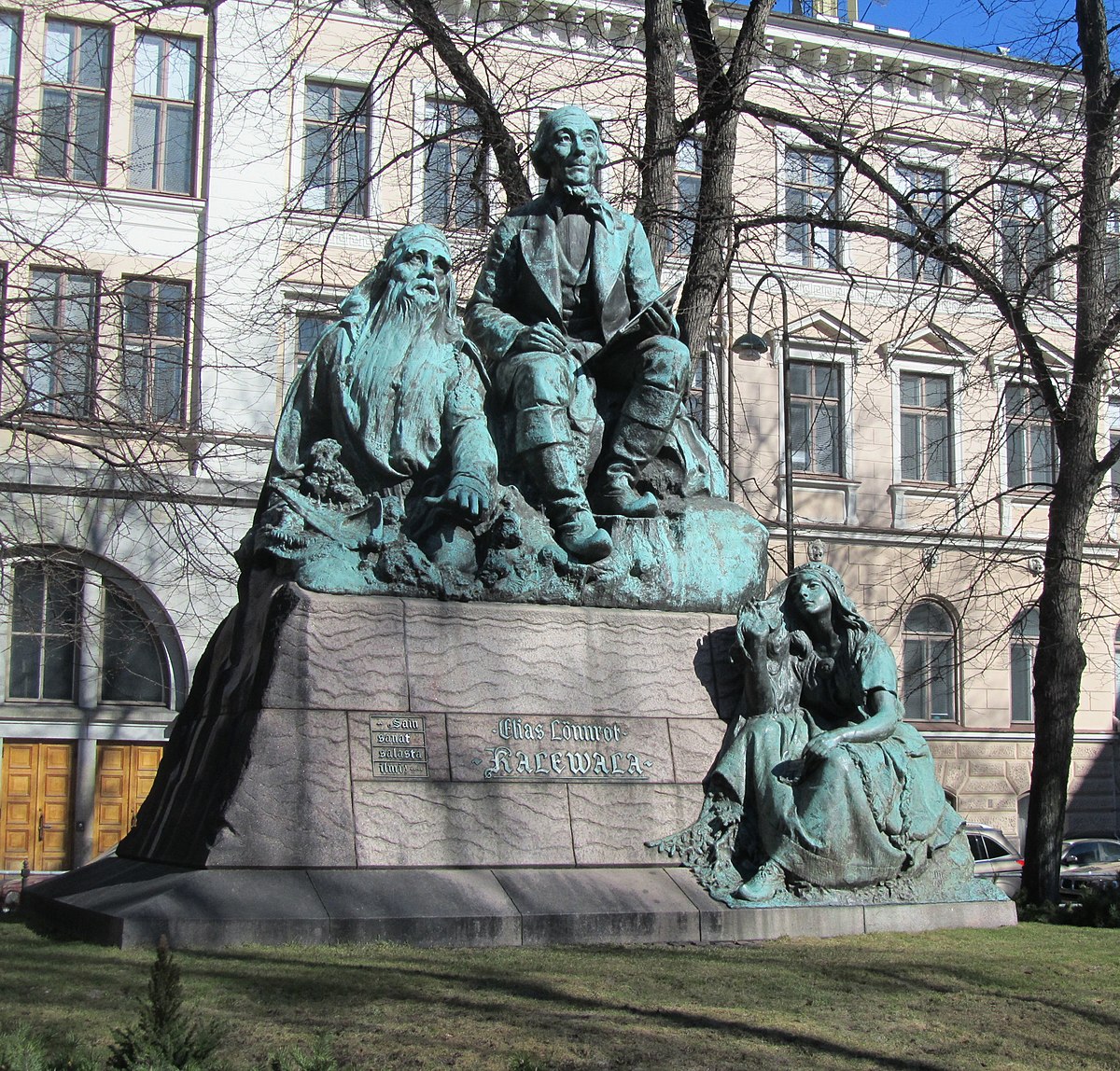 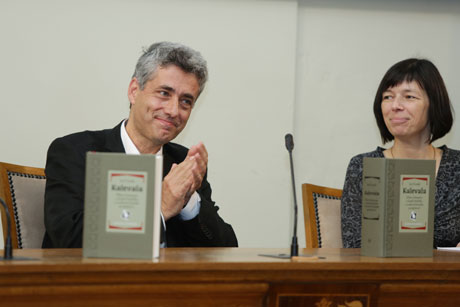 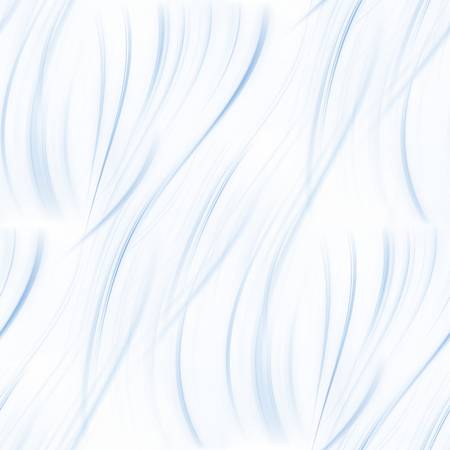 Kalevala – vznik a charakteristika
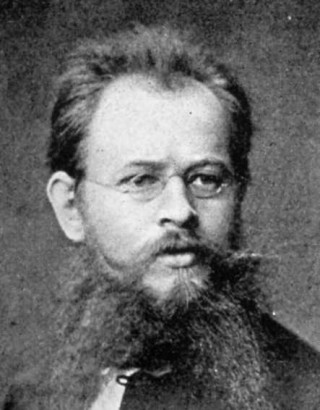 „finský národní epos“ (kansalliseepos)
Elias Lönnrot (1802-1884)
Stará Kalevala (1835) a Nová Kalevala (1849)
znaky „kalevalské poezie“: čtyřstopý trochej, paralelismus, aliterace, zpívaná na monotónní melodii (+ kantele?)
archaické rysy kultury typové společné pro jiné jazykově příbuzné národy (šamanismus)
do češtiny přeložená Josefem Holečkem roku 1894, kritické vydání Holečkova překladu provedl Jan Čermák (2014)
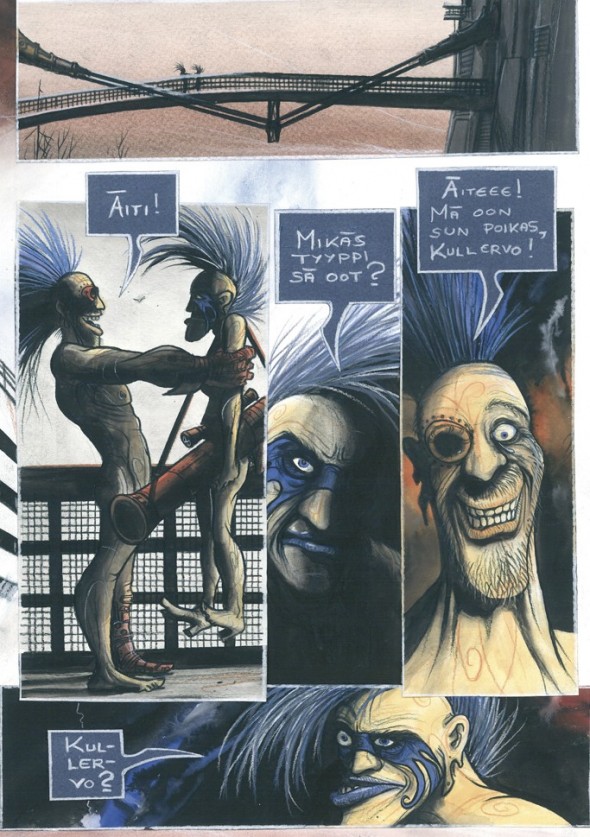 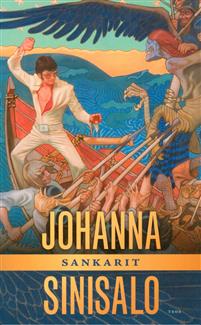 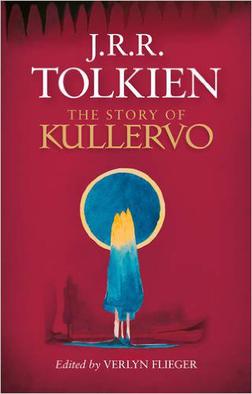 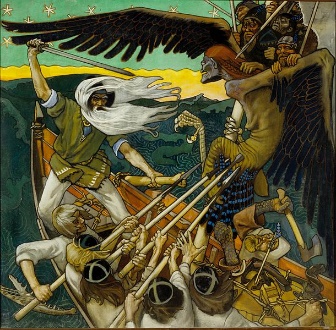 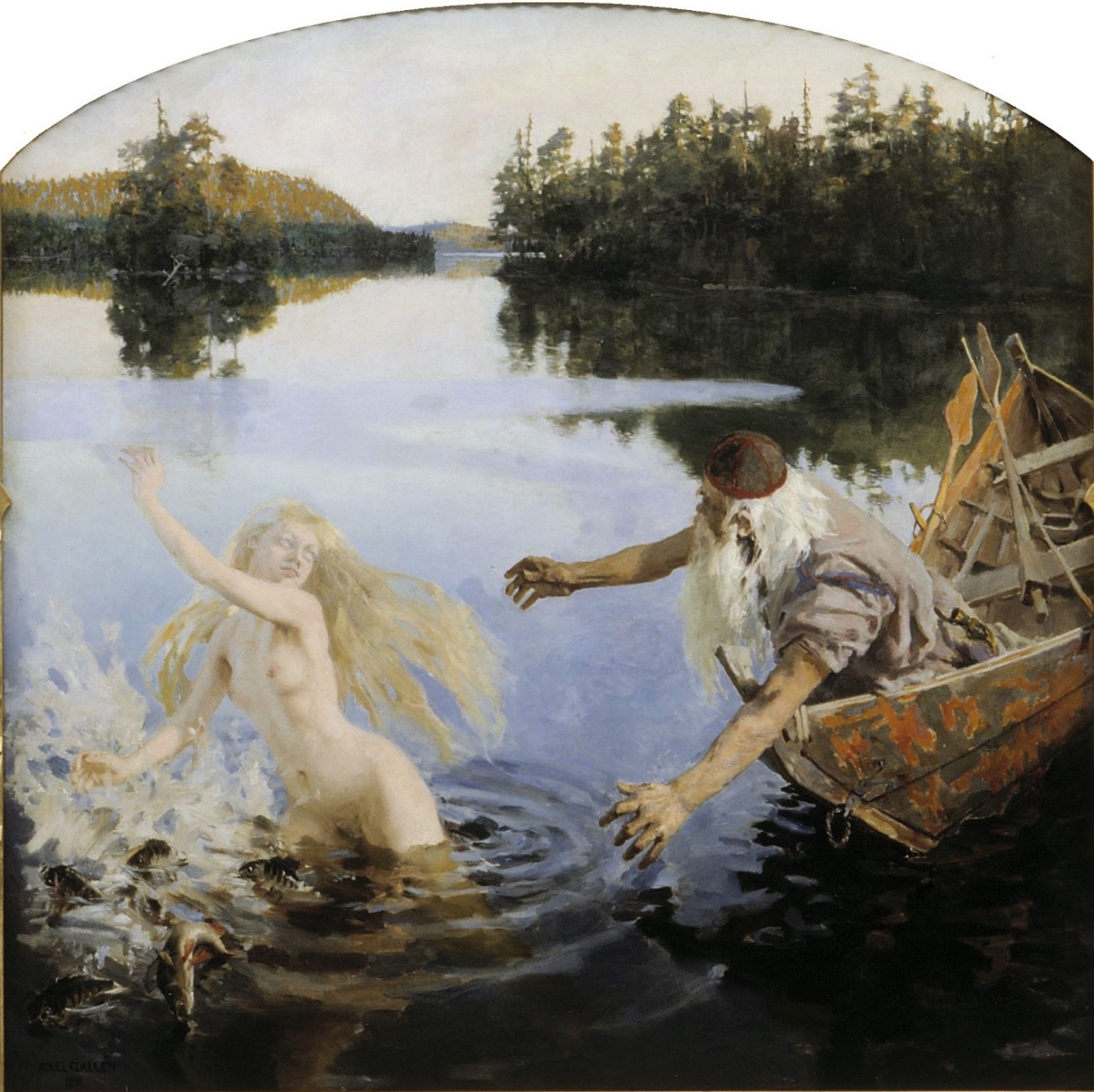 Kalevala jako zdroj inspirace pro finskou kulturu
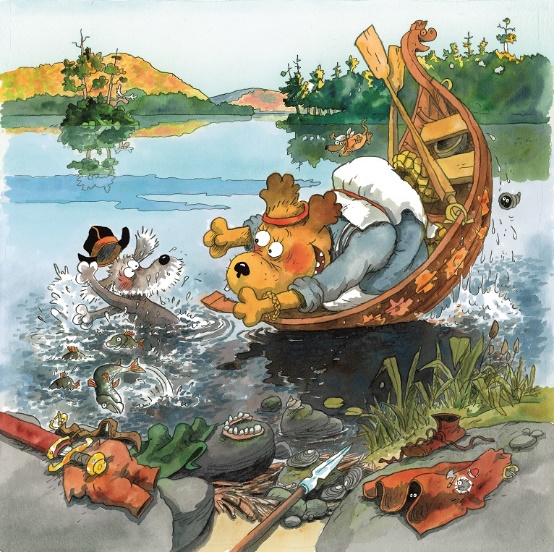 literatura:
Aleksis Kivi: Kullervo (1882) – z ní opera Armase Launise a Aulise Sallinena (1992)
Eino Leino: Tuonelan joutsen (1898)
Paavo Haavikko: Rauta-aika (1982), Kullervon tarina (1982), Kaksikymmentä ja yksi (1974)
Johanna Sinisalo: Sankarit (2003)
motivy u J. R. R. Tolkiena, angl.-americké sci-fi (Lyon Sprague de Camp, Fletcher Pratt, Emil Petaja:  The Stolen Sun)
komiks:
Mauri Kunnas: Koirien Kalevala (1992, 2006)
Gene Kurkijärvi: Kullervo (2009)
hudba:
Jean Sibelius: Tuonelan joutsen (1895)
rock/metal: Amorphis: Skyforger (2009)
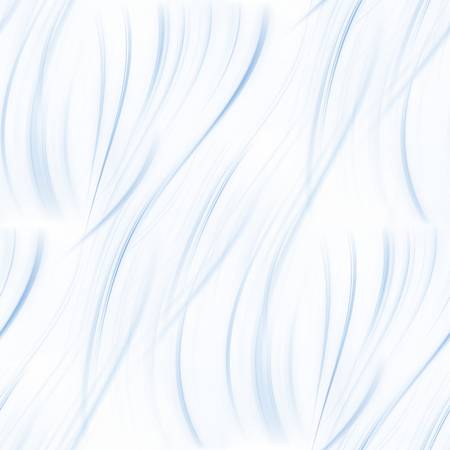 Kalevala jako zdroj inspirace pro finskou kulturu II
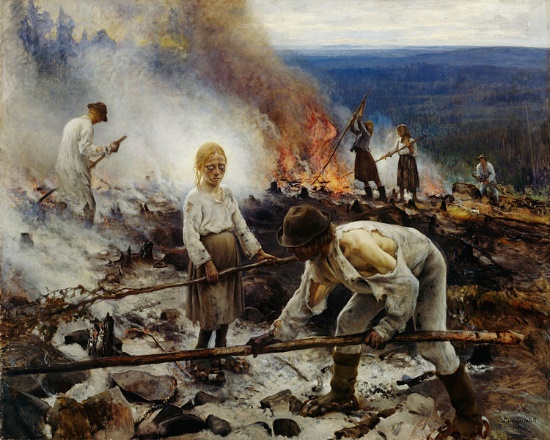 výtvarné umění
Akseli Gallen-Kallela (1865-1931)
Eero Järnefelt (1863-1937)
Albert Edelfelt (1854-1905)
Pekka Halonen (1865-1933)
užité umění:
talíře porcelánky Arabia (zal. 1873, Gallen-Kallela) - www.arabia.fi
šperky Kalevala Koru - www.kalevalakoru.fi/fi
společnosti: Kalevalaseura (zal. 1919), Kalevan Nuorten Liitto (zal. 1960) atd.
další: několikrát zfilmována (Sampo, 1959), 28. 2. = Kalevalan päivä, běžná jména lidí (Ilmari, Marjatta, Osmo, Tapio, Väinö, Annikki, Aino…) a míst (Kaleva v Tampere), instituce a produkty (ledoborec Sampo, pojišťovny Sampo a Pohjola)
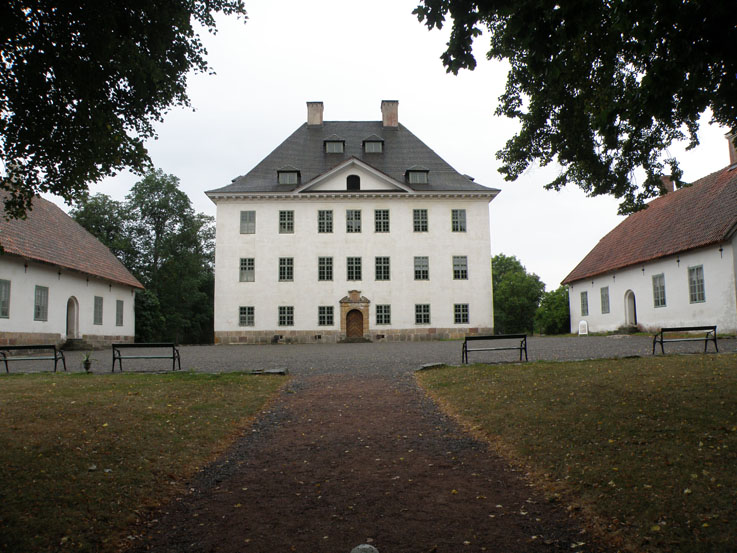 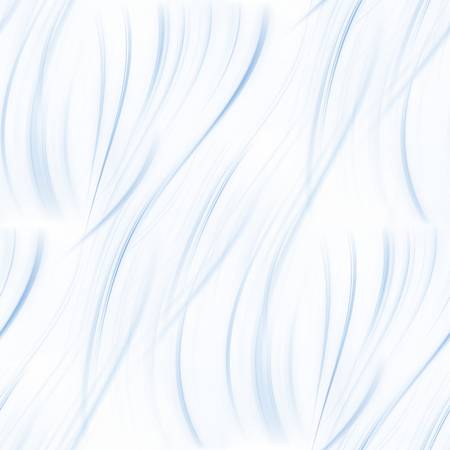 Pod nadvládou Švédska
středověk: christianizace, na okraji Evropy, agrární země, urbanizace obecně velmi pomalá
reformace: šv. král Gustav Vasa, rozvoj domácí literatury a jazyka (Mikael Agricola: ABCkiria, 1543), ale dominance švédštiny a latiny
velmocenské období Švédska (17.-18. století) – panská sídla (Louhisaari), Suomenlinna
přelom 18.-19. století – do Finska se dostávají myšlenky tzv. skandinavismu
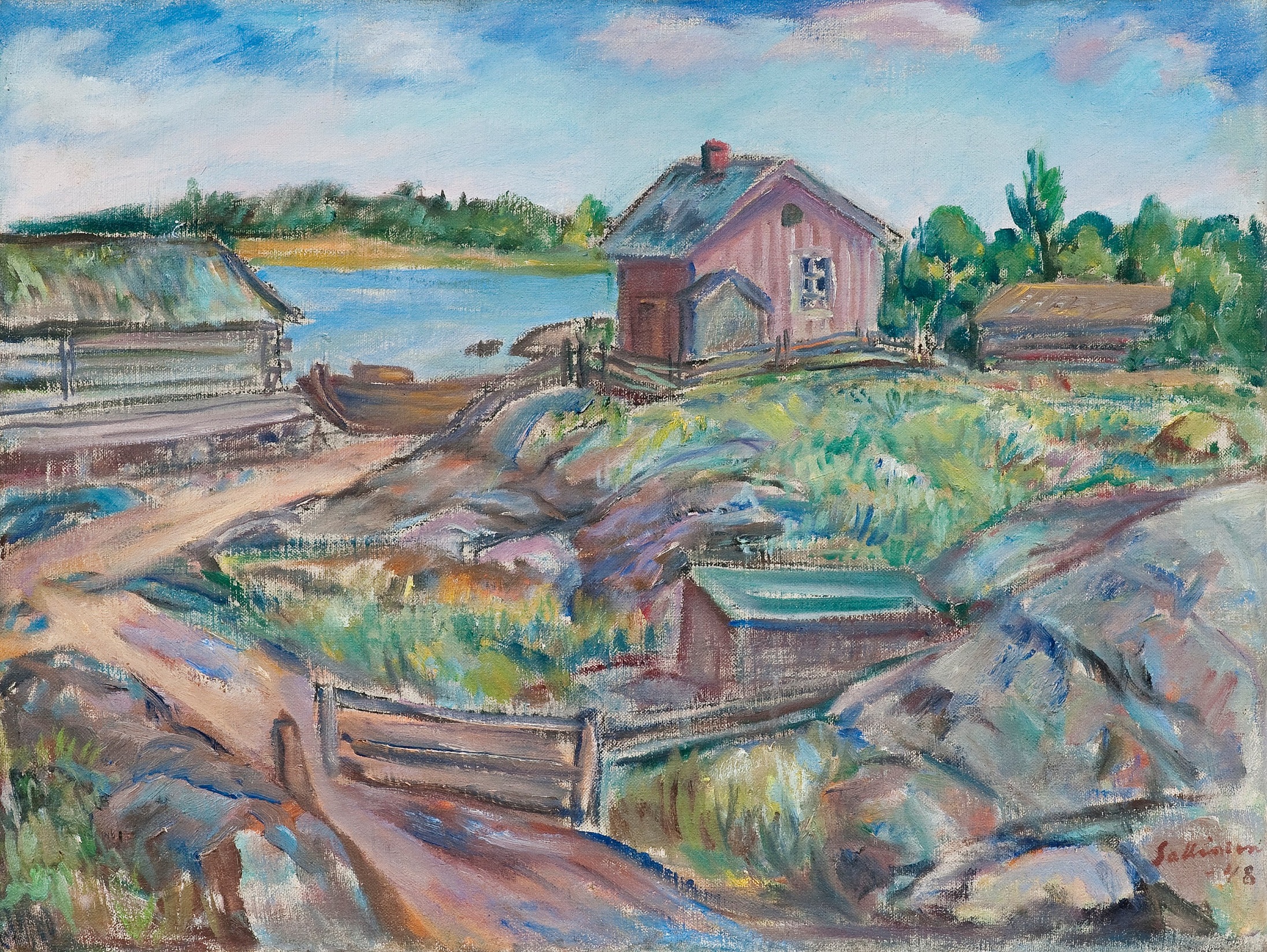 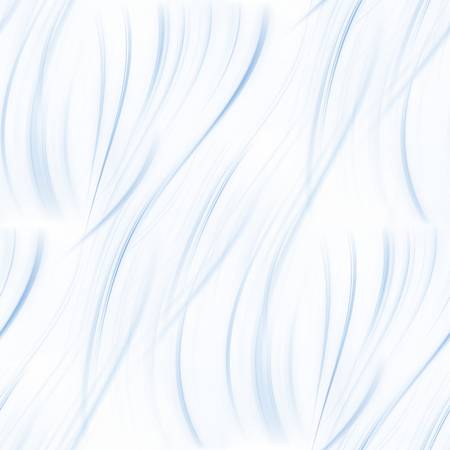 Malá x velká tradice ve výtvarném umění a hudbě
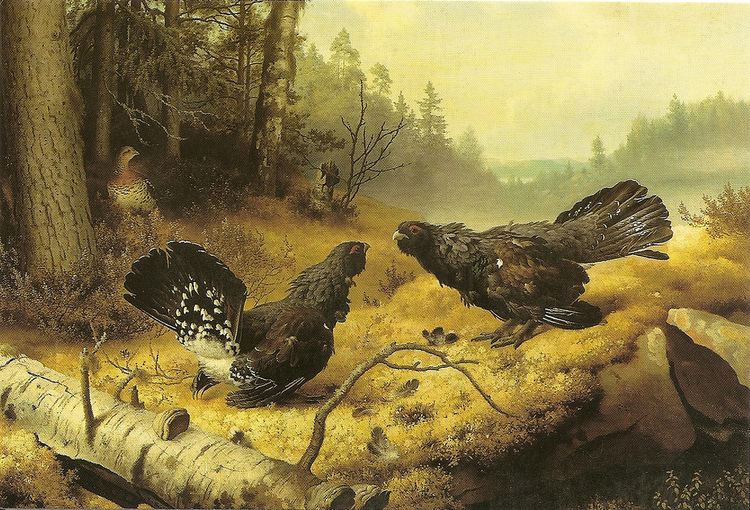 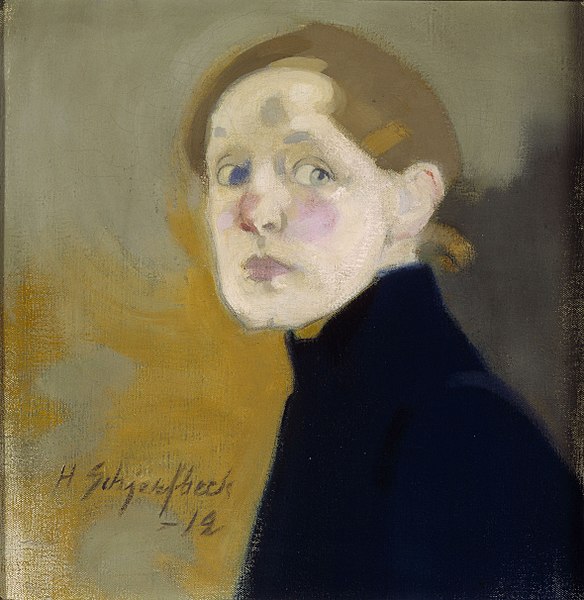 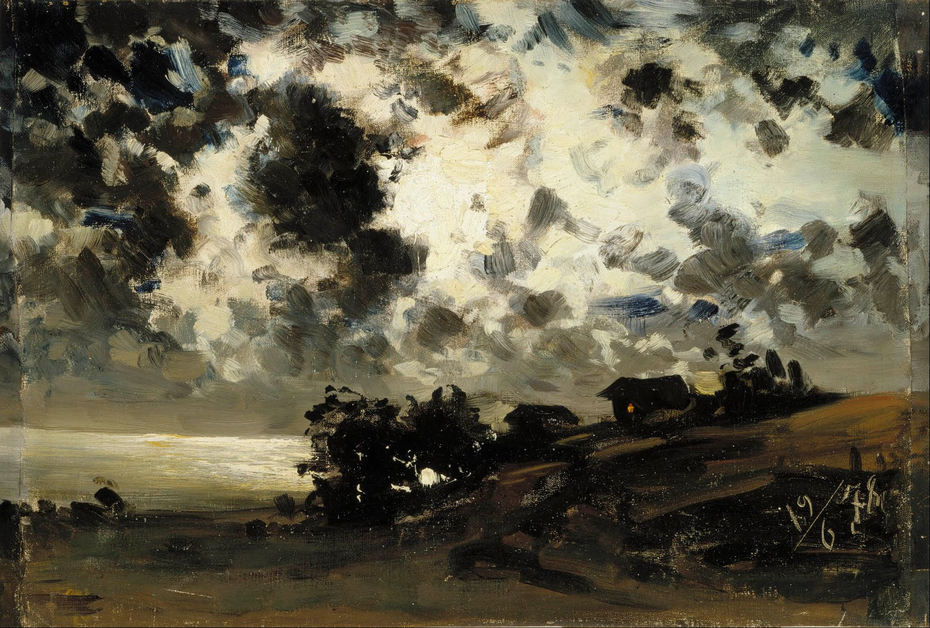 Magnus, Wilhelm a Ferdinand von Wrightové – idylické zpodobnění Severu X Fanny Churberg
80. léta ve znamení realismu (v literatuře Kivi, Canth, Aho, v malířství Edelfelt)
90. až nultá léta – novoromantismus (Gallen-Kallela), Helene Schjerfbeck (modernistické prvky), Hugo Simberg
10. léta – Listopadová skupina (Marraskuun ryhmä): Tyko Sallinen (1879-1955) – inspirace expresionismem a kubismem
Opera: Oskar Merikanto, Toivo Kuula, Leevi Madetoja (+ Kaija Saariaho)
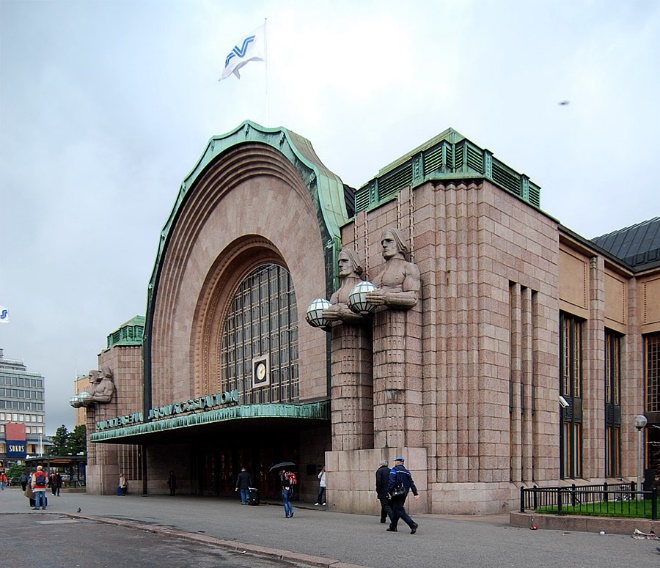 Architektura ve 20. století
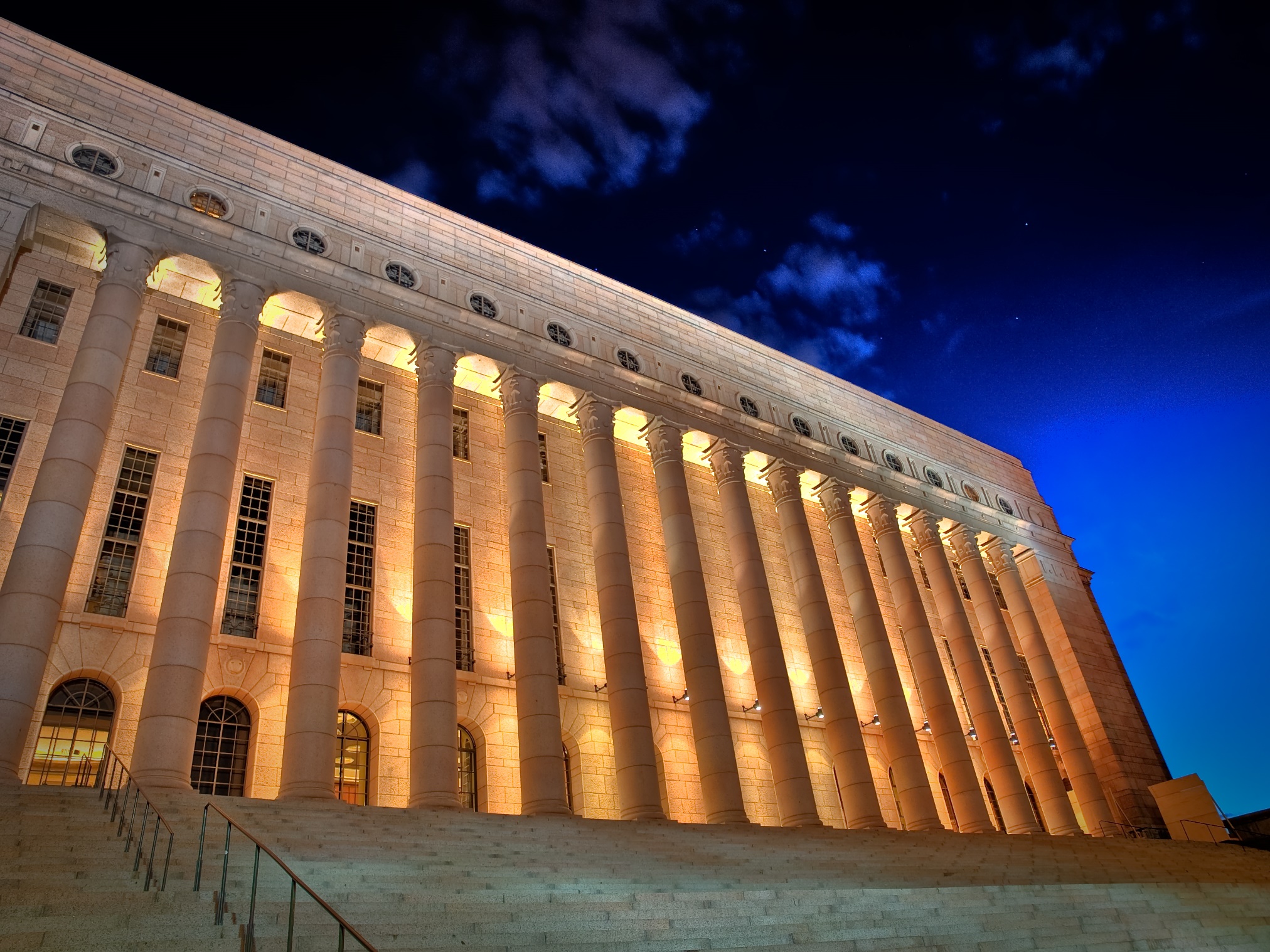 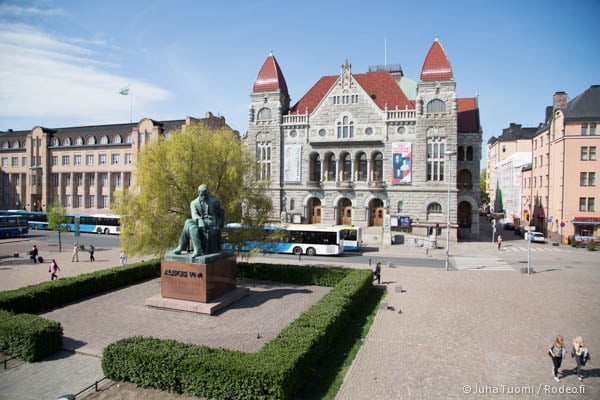 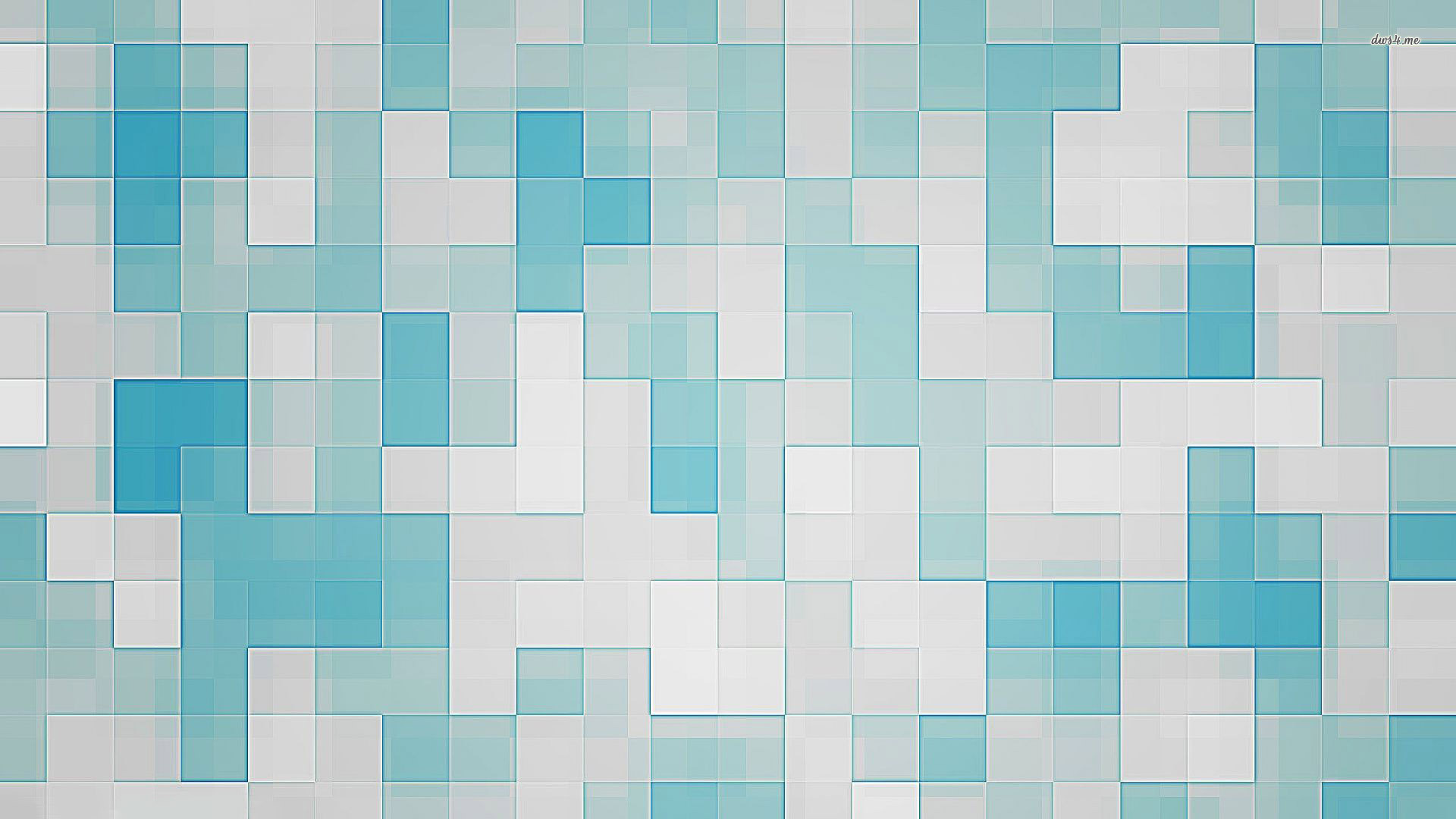 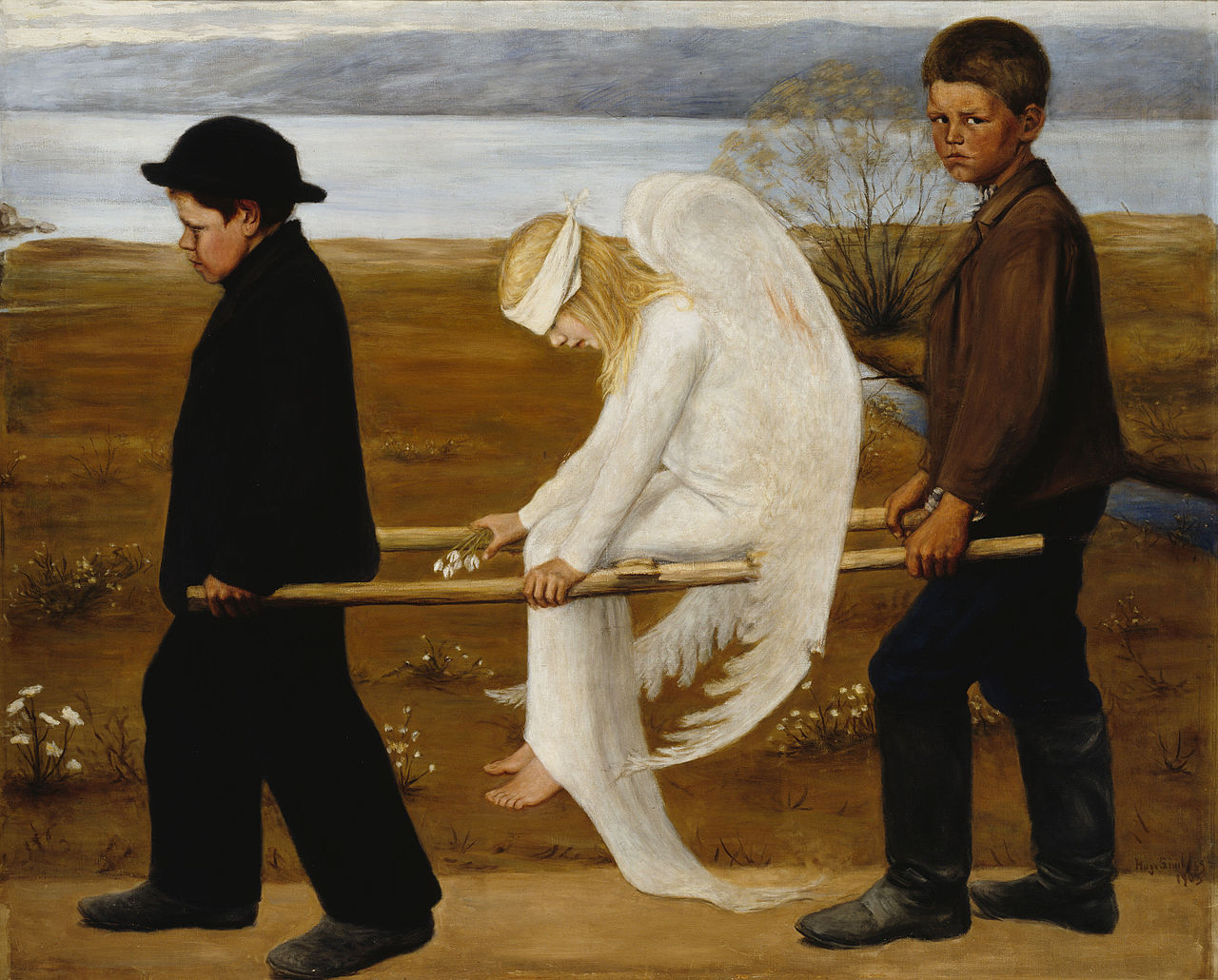 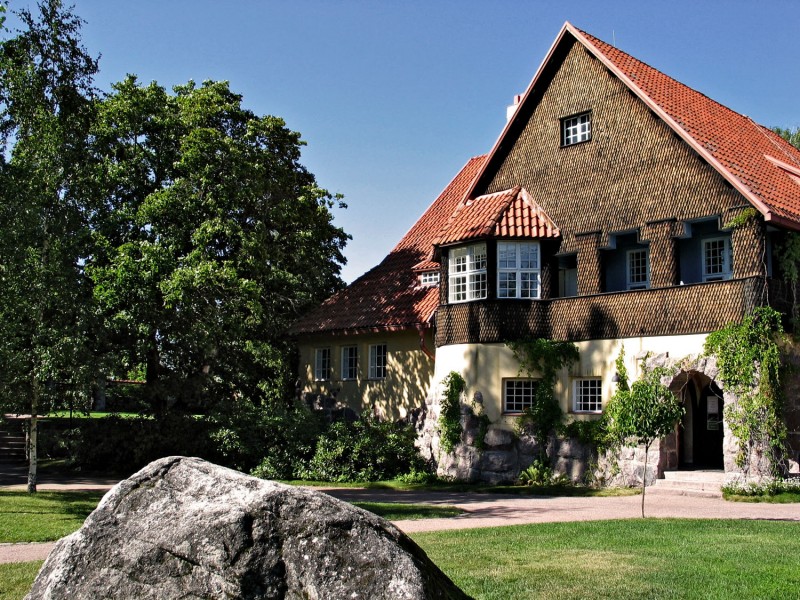 začátek století: „finská secese“ (inspirace lidovou kulturou)
Eliel Saarinen: hlavní nádraží v Helsinkách, vlastní dům Hvitträsk, s Hermanem Geselliem a Armasem Lindgrenem finské národní divadlo (Suomalainen kansallisteatteri)
Lars Sonck: tamperská katedrála (+ Haavoittunut enkeli Hugo Simberga)
helsinská čtvrť Katajanokka
1931: parlament (neoklasicismus, Johan Sigfried Sirén)
zahradní město Käpylä (Martti Välikangas)
od 30. let: funkcionalismus (olympijská vesnice Olympiakylä)
60. - 70. léta: zmasivnění výstavby i produkce užitkových předmětů x Tapiola v Espoo
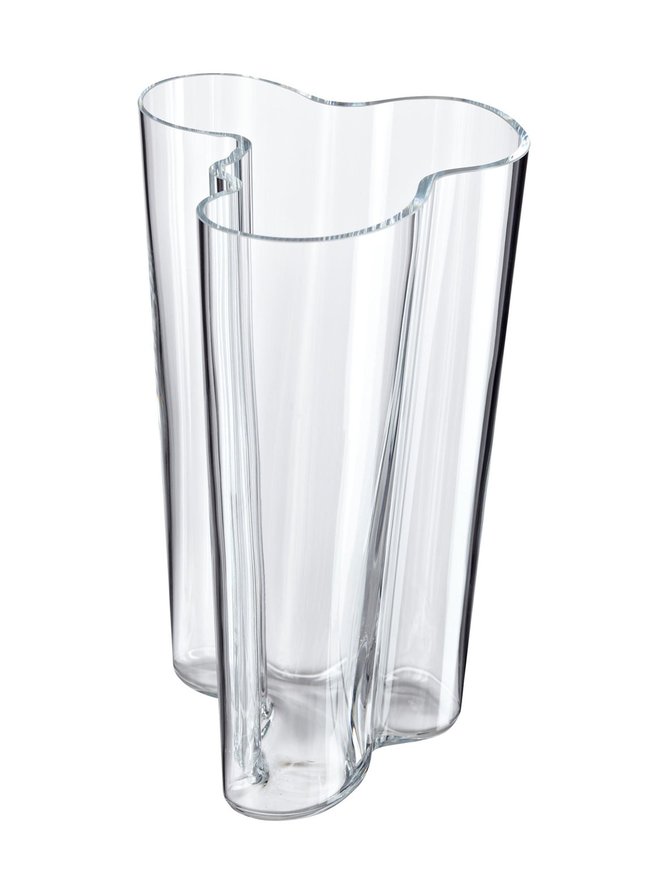 Alvar Aalto (1898-1976)
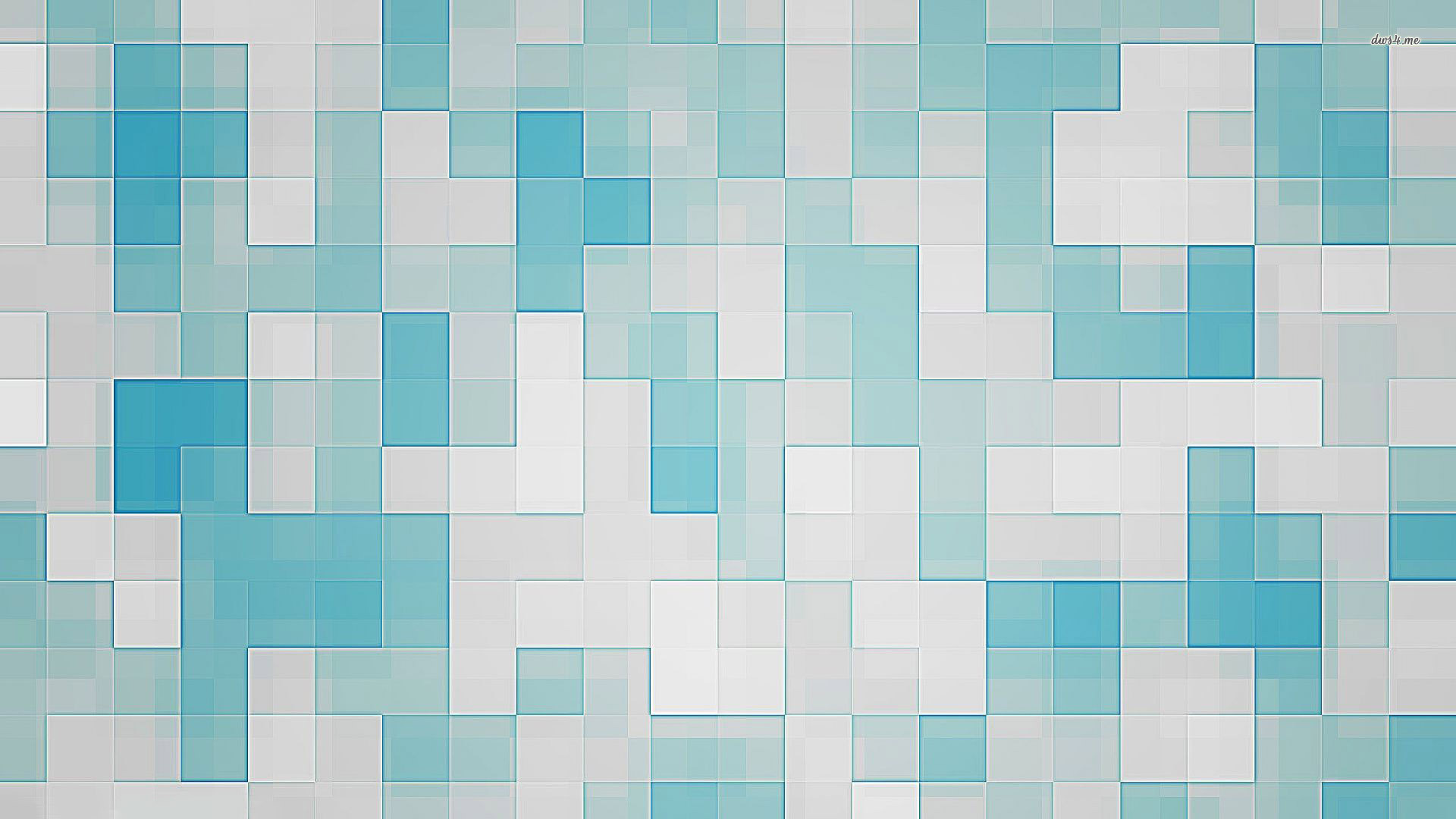 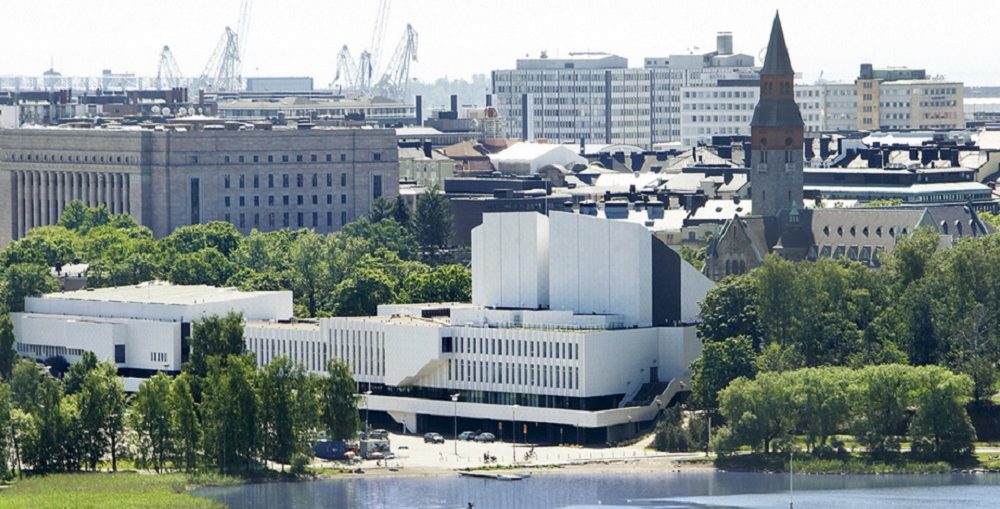 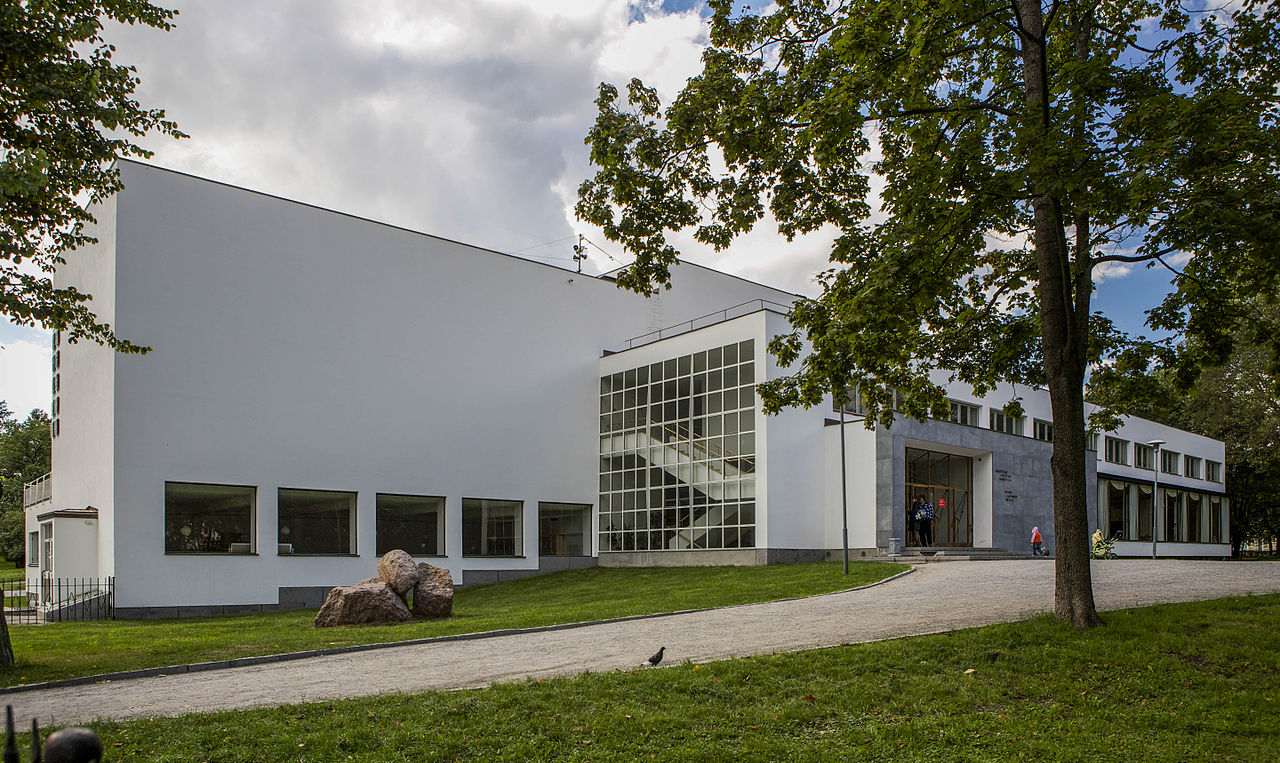 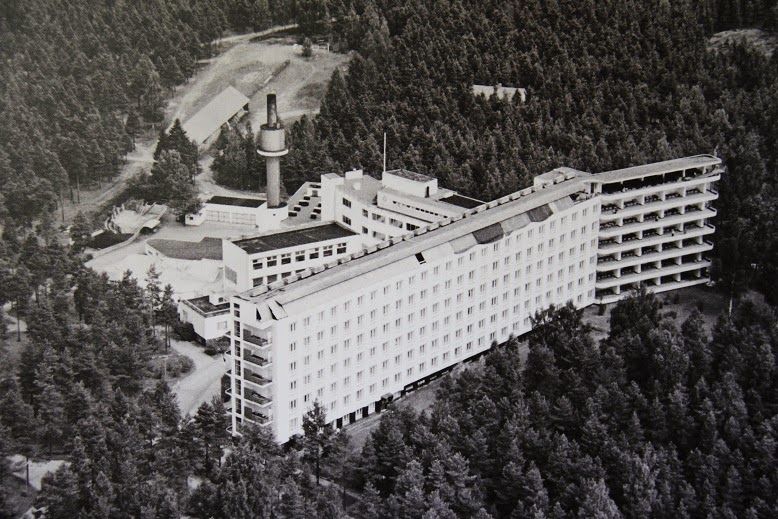 Architekt: stavby by měly splynout s přírodou a zároveň vyhovovat všem potřebám člověka
30. léta: knihovna ve Vyborgu, vila Mairea, sanatorium v Paimio
Dále univerzita v Jyväskylä či Finlandia talo (1971)
Designér: nábytek, bytové doplňky (Savojská/Aaltova váza, 1936)
1935: založil firmu Artek
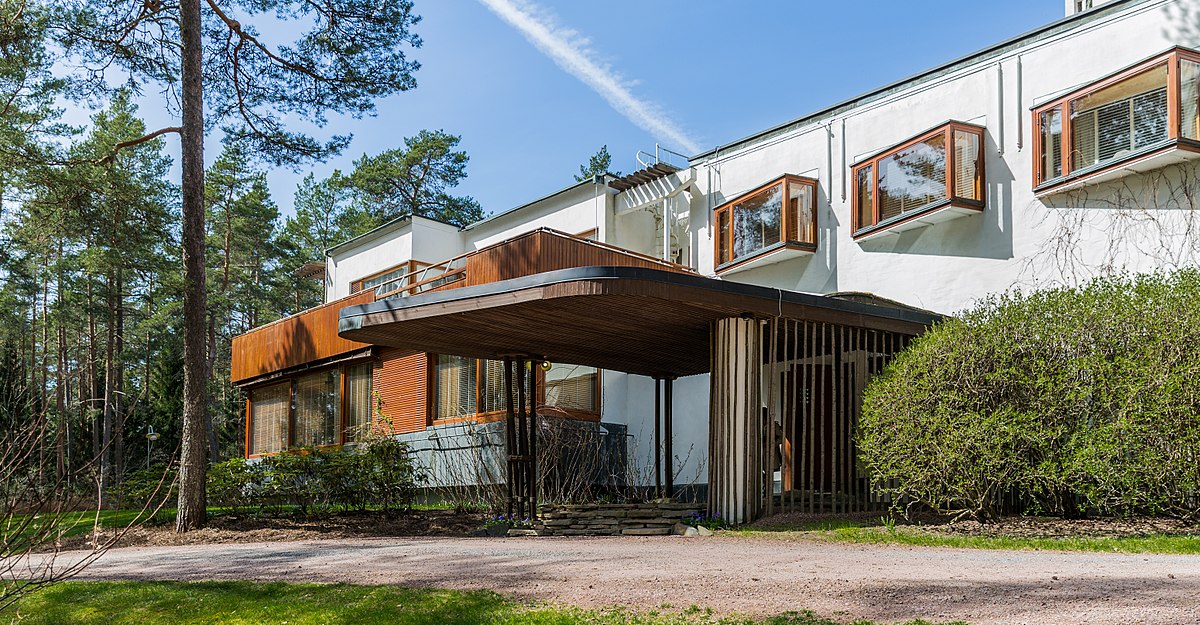 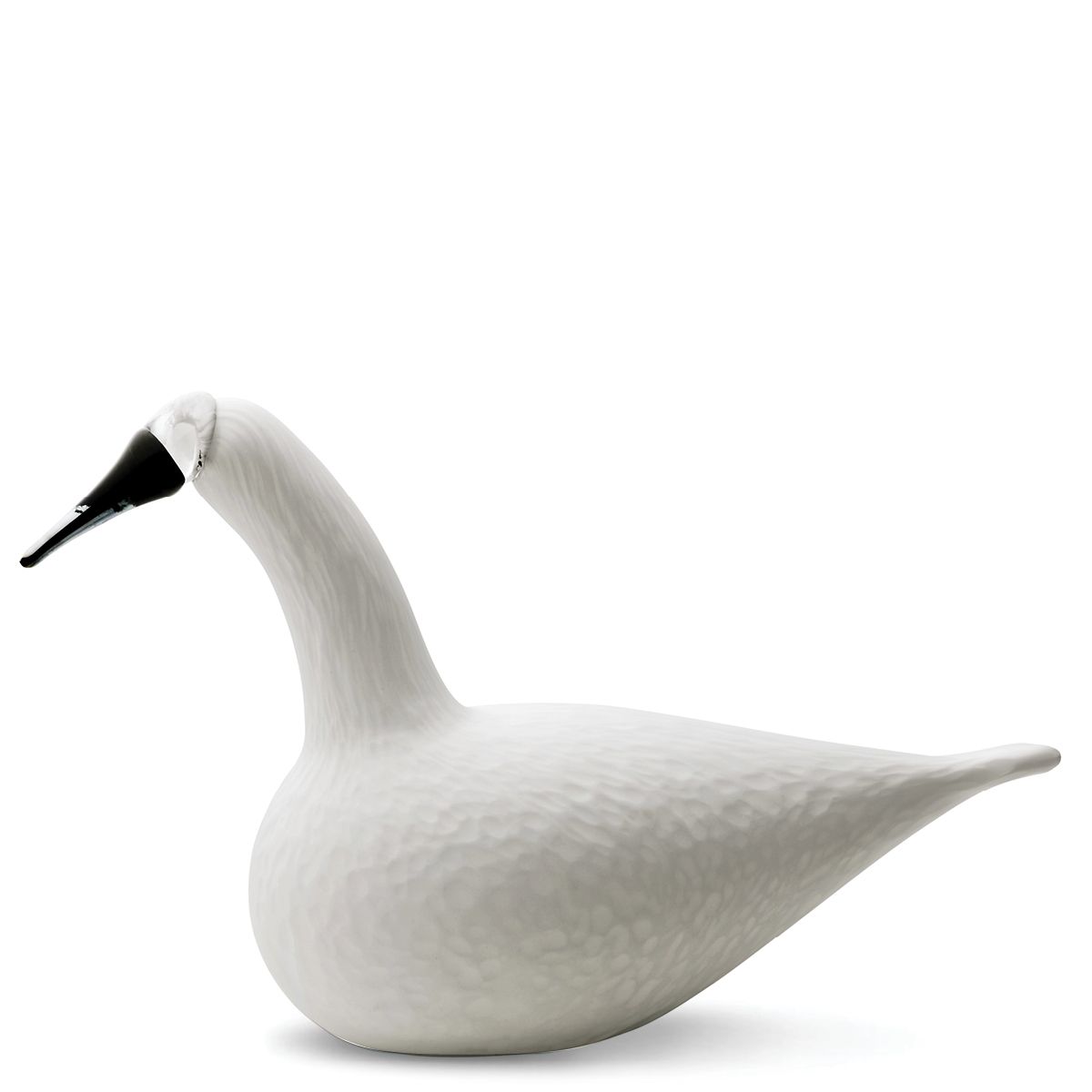 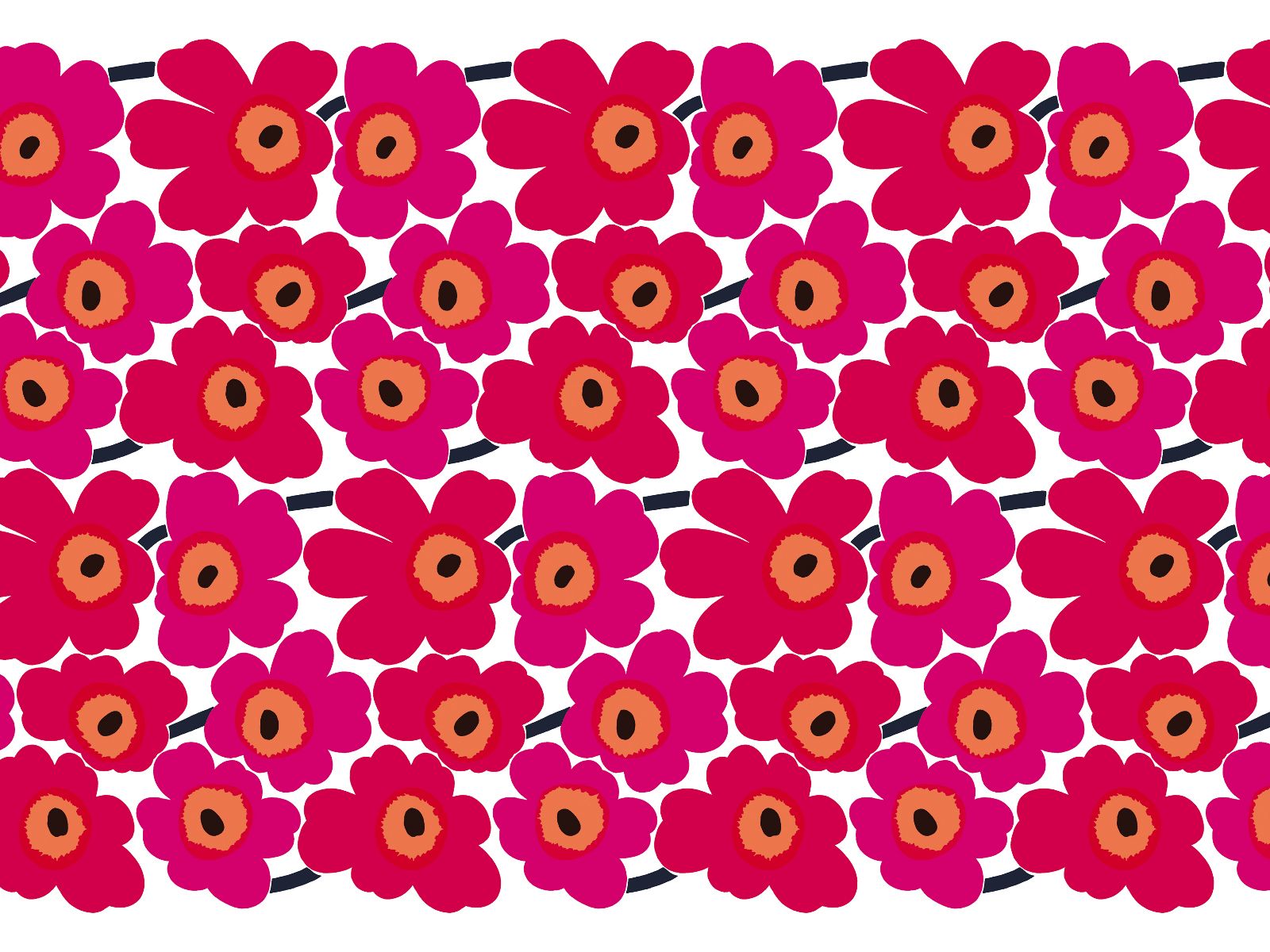 Finský design
Arabia - porcelán
sklárny Iittala (Oiva Toikka),
	Nuutajärvi
Marimekko – textilie, porcelán,
bytové doplňky
Kalevala Koru
Lapponia
Oiva Toikka - Crafting of Birds - Bing video
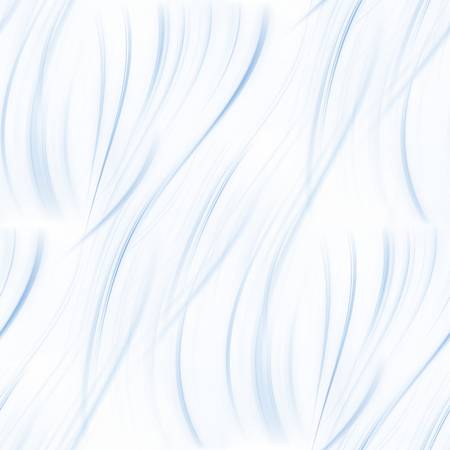 Literární život
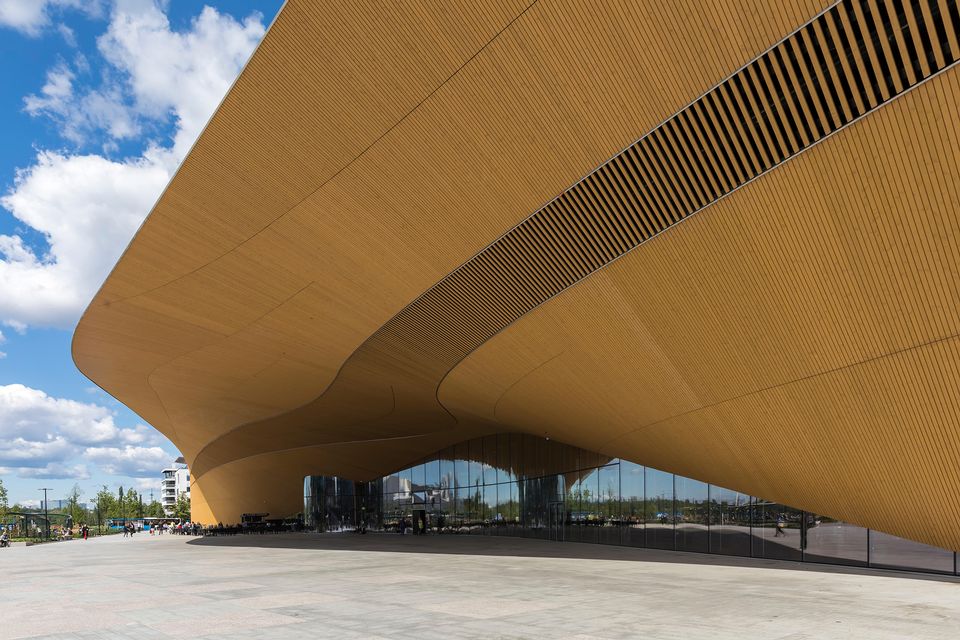 spousta knihoven, Finové velcí čtenáři – městská knihovna Helsinki Oodi: yle.fi/uutiset/osasto/news/helsinkis_oodi_voted_worlds_best_new_library_for_2019/10941276
vybrané literární ceny
cena Finlandia (Finlandia-palkinto) – od 1984, od 1993 jen za román
i za nejlepší knihu pro děti a mládež, populárně-vědeckou publikaci, pro středoškoláky
Cena Severské rady za literaturu – celoskandinávská
DÚ: podívat se, kteří finští spisovatelé vyhráli tyto ceny + které byly přeložené do češtiny
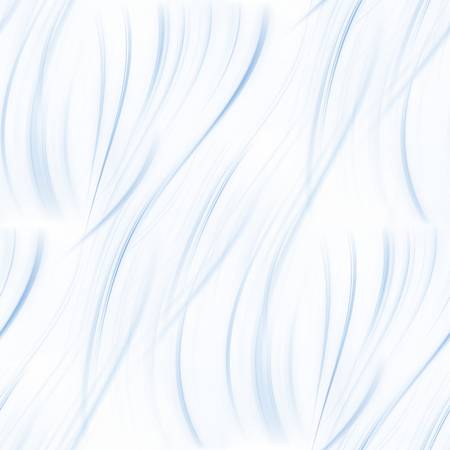 Finové tančí
tango
www.youtube.com/watch?v=p0EwGkMn-kc
letkis – jenka, letka jenkka
www.youtube.com/watch?v=vvretYJ8sh8&list=PLxnKeVeSGl-pgwxj77eE2L2eDdJh8W1-D